Experiment Galvanische Zellen
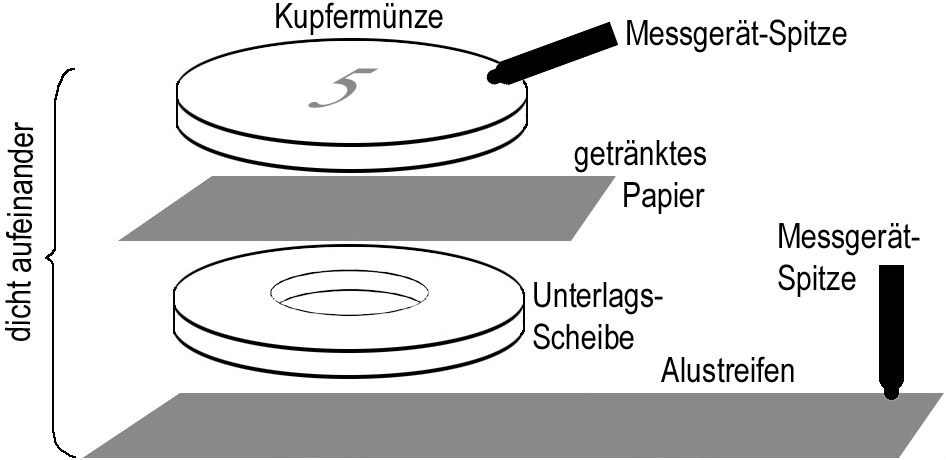 Durchführung
1. Teil
Salzlösung herstellen (reicht für alle)
Filterpapier und Alufolie ausschneiden
Nagel umwickeln
Alufolie darum
Spannung messen 
   (Multimeter auf 20 V stellen)
Spannung berechnen
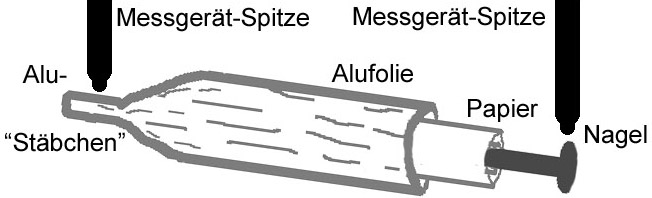 Durchführung
2. Teil
Alufolie und Filterpapier zuschneiden
5 Papierstücke in Zitronensaft tränken
Eine Zelle aufbauen (Alustreifen-Scheibe-Papier-Münze): Aufbau a)
Usw.
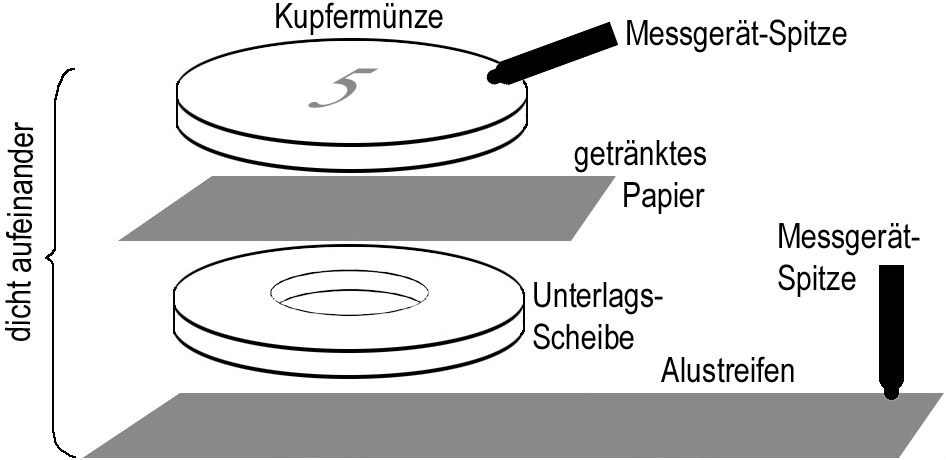 Durchführung
3. Teil
Wie 2a) aber mit Lithium
Wird vorgeführt vom Lehrer!
Durchführung
Fragen beantworten
Messungen
Rechnungen
Beschreibungen/Erklärungen
Entsorgung
Alle Papierchen in den Abfall

Münzen waschen und abtrocknen

Korrodierte Unterlagsscheiben in den Abfall
Putzen
Korpusoberfläche mit nassem Lappen reinigen
Sicherheitshinweise
Lithium: leichtentzündlich, ätzend